ШАРГА Сумд                                                              2017 ОНЫ ОНХС-ААР ХИЙГДСЭН хєрєнгє оруулалт   2017 ОНд
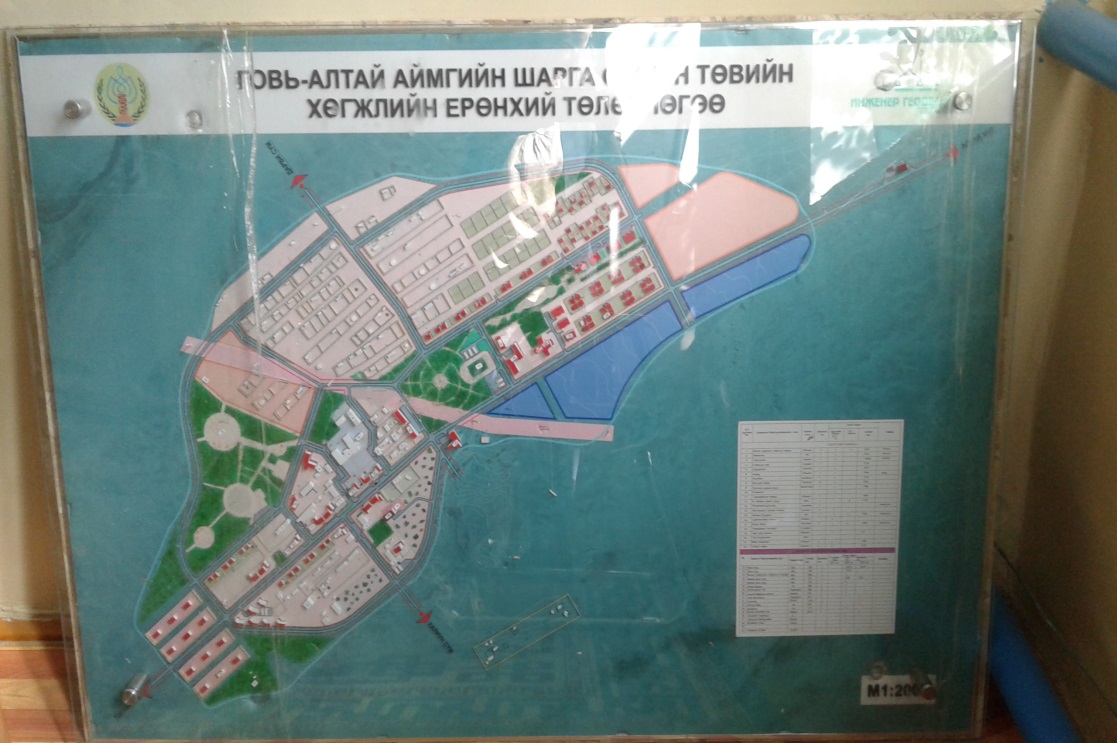 Төсөл арга хэмжээний нэр: “Сумын хөгжлийн ерөнхий төлөвлөлт ”
    Төсөвт өртөг: 35 250 000 төгрөг
    Гүйцэтгэсэн ажлын тоо:   /  /
    Хэрэгжсэн он:  2017-2018 
    Гүйцэтгэгчийн нэр: Улаанбаатар хотын  “Инженер геодизи”  ХХК
   Ашиглалтанд хүлээн авсан огноо:   2017.12.15
   Хөрөнгийн эх үүсвэр:ОНХС
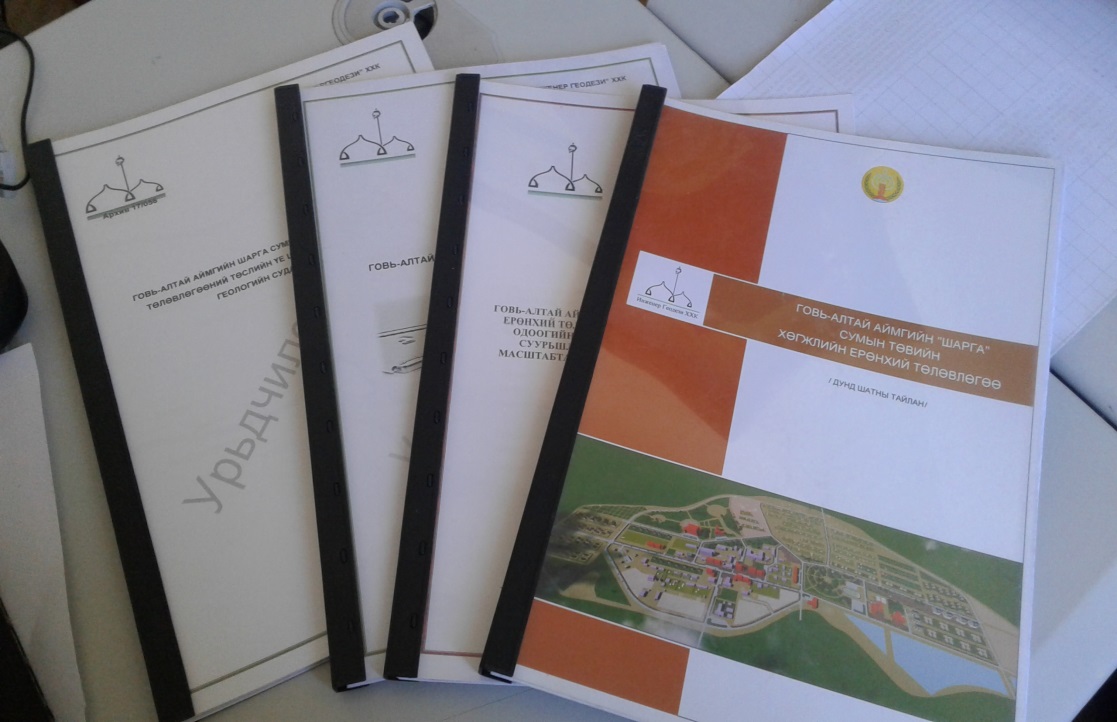 Төсөл арга хэмжээний нэр: “Сумын хөгжлийн ерөнхий төлөвлөлт ”
    Төсөвт өртөг: 35 250 000 төгрөг
    Гүйцэтгэсэн ажлын тоо:   /  /
    Хэрэгжсэн он:  2017-2018 
    Гүйцэтгэгчийн нэр: Улаанбаатар хотын  “Инженер геодизи”  ХХК
   Ашиглалтанд хүлээн авсан огноо:   2017.12.15
   Хөрөнгийн эх үүсвэр:ОНХС
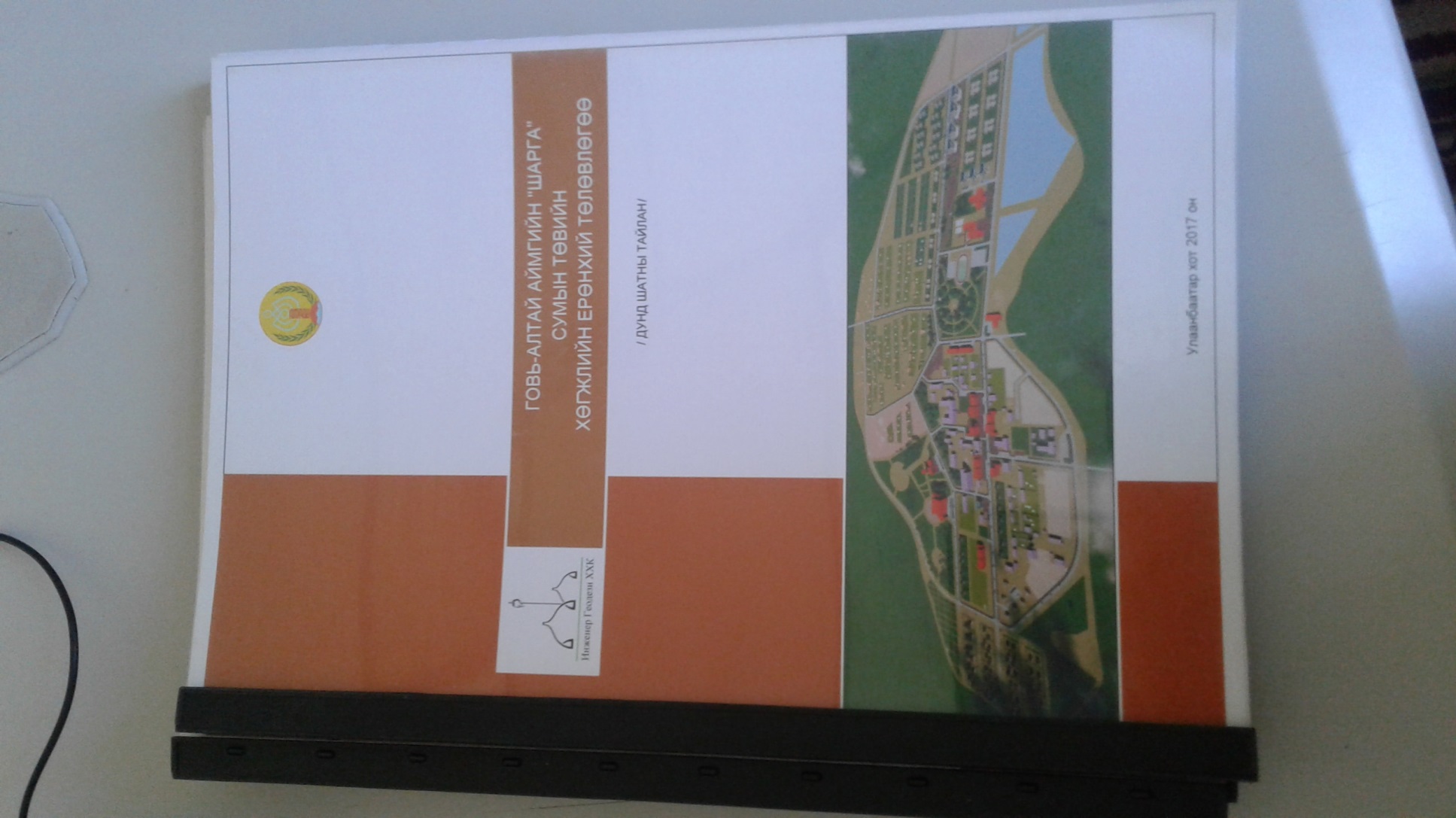 Төсөл арга хэмжээний нэр: “Сумын хөгжлийн ерөнхий төлөвлөлт ”
    Төсөвт өртөг: 35 250 000 төгрөг
    Гүйцэтгэсэн ажлын тоо:   /  /
    Хэрэгжсэн он:  2017-2018 
    Гүйцэтгэгчийн нэр: Улаанбаатар хотын  “Инженер геодизи”  ХХК
   Ашиглалтанд хүлээн авсан огноо:   2017.12.15
   Хөрөнгийн эх үүсвэр:ОНХС
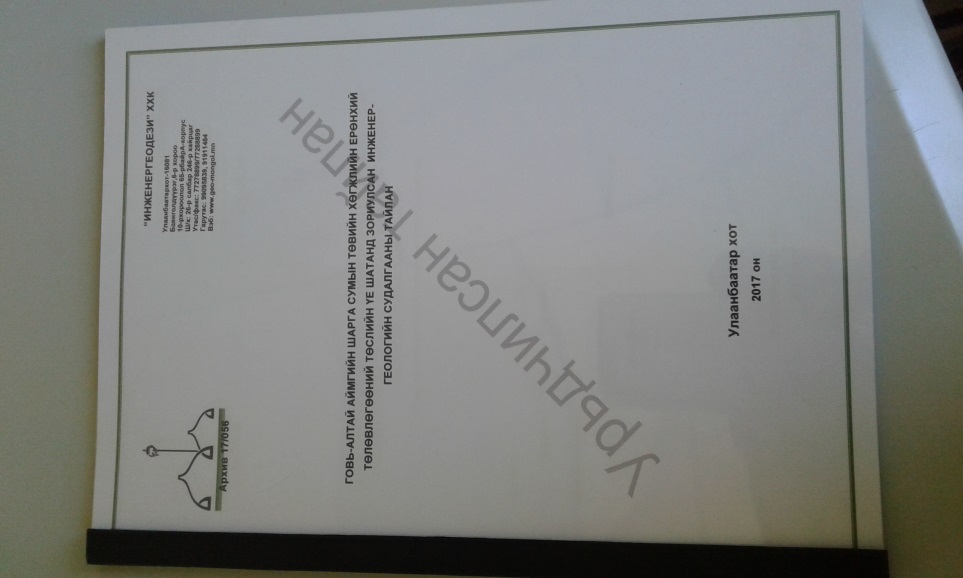 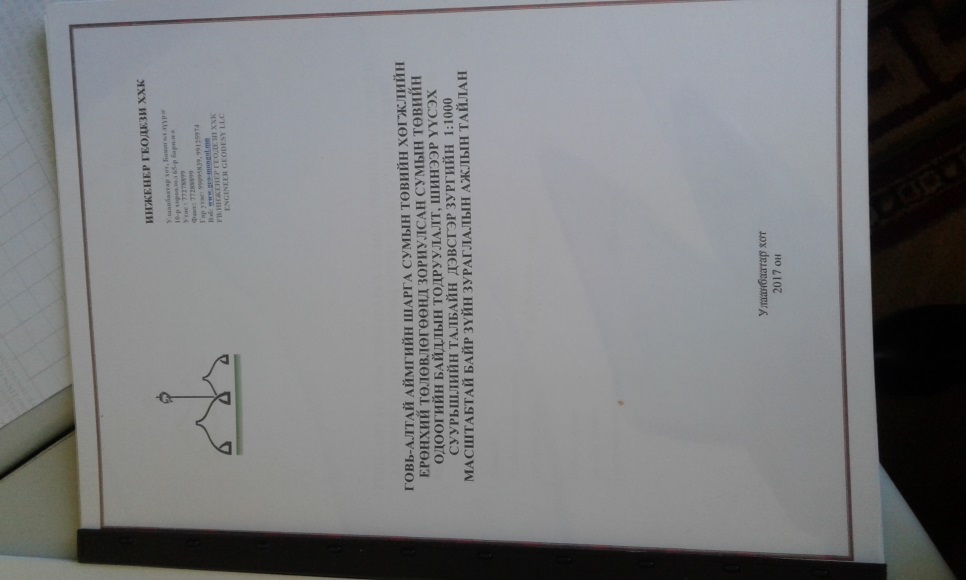 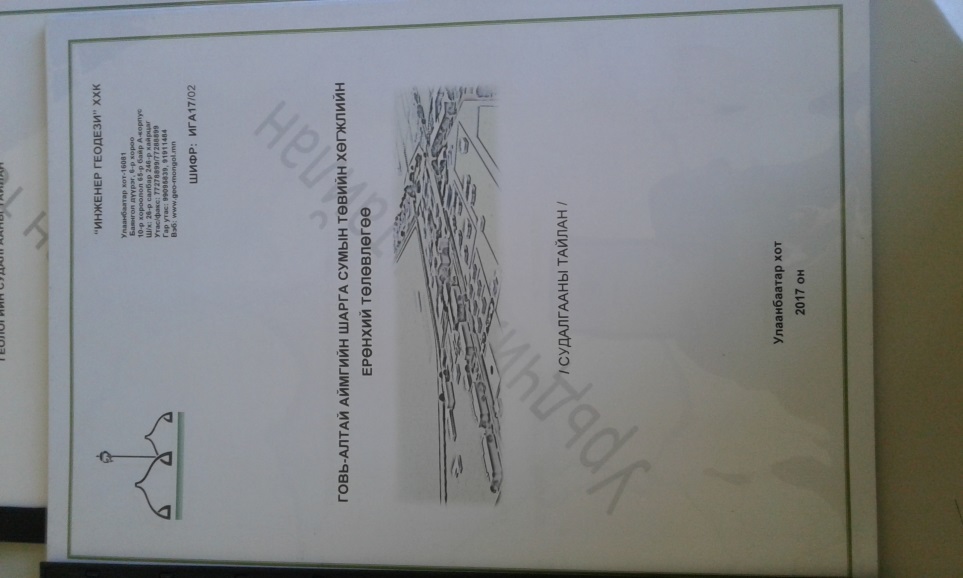 Төсөл арга хэмжээний нэр: “ Хамтын хүч багт энгийн уурхайн худаг засварах – 2ш”
    Төсөвт өртөг: 4 369 000 төгрөг 
Гүйцэтгэсэн ажлын тоо:  

/ Усны ундаргыг гартал ухсан. Худгийн гадна амыг тойруулан цементэлсэн. Цементээр онгоц хийж байрлуулсан. Худгийн орчмын хаяаг чулуугаар өрж тэгшилсэн.  Худагт таг, ховоо хийсэн./

    Хэрэгжсэн он:  2017 
    Гүйцэтгэгчийн нэр: Д.Мөнхбаатар ахлагчтай  “Хамтын хүч”  иргэдийн бүлэг
   Ашиглалтанд хүлээн авсан огноо:   2017.06.20
   Хөрөнгийн эх үүсвэр:ОНХС
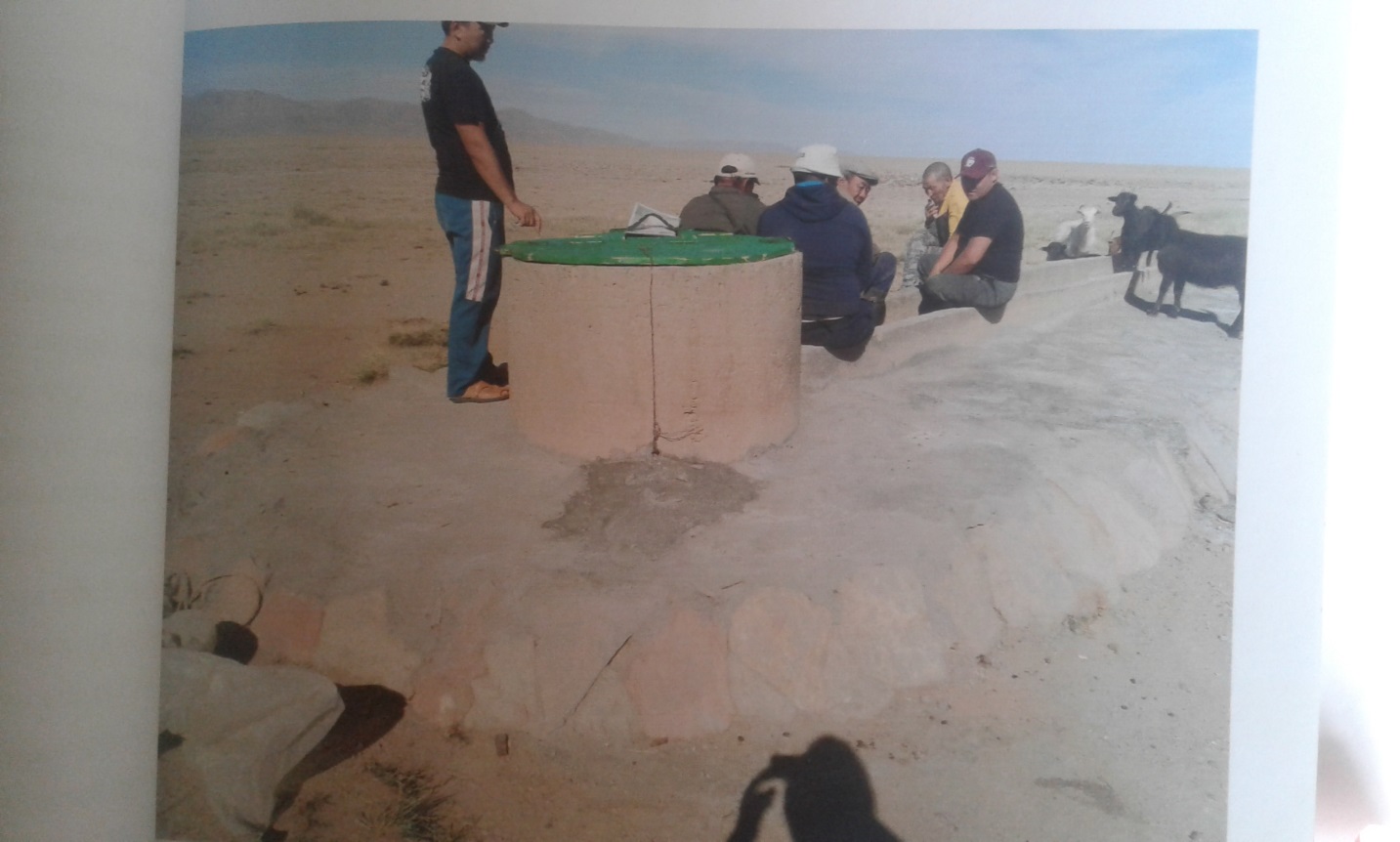 Төсөл арга хэмжээний нэр: “ Хамтын хүч багт энгийн уурхайн худаг засварах - Босго”
    Төсөвт өртөг: 4 369 000 төгрөг 
Гүйцэтгэсэн ажлын тоо:  

/ Усны ундаргыг гартал ухсан. Худгийн гадна амыг тойруулан цементэлсэн. Цементээр онгоц хийж байрлуулсан. Худгийн орчмын хаяаг чулуугаар өрж тэгшилсэн.  Худагт таг, ховоо хийсэн./

    Хэрэгжсэн он:  2016 
    Гүйцэтгэгчийн нэр: Д.Мөнхбаатар  ахлагчтай  “Хамтын хүч”  иргэдийн бүлэг
   Ашиглалтанд хүлээн авсан огноо:   2017.06.20
   Хөрөнгийн эх үүсвэр:ОНХС
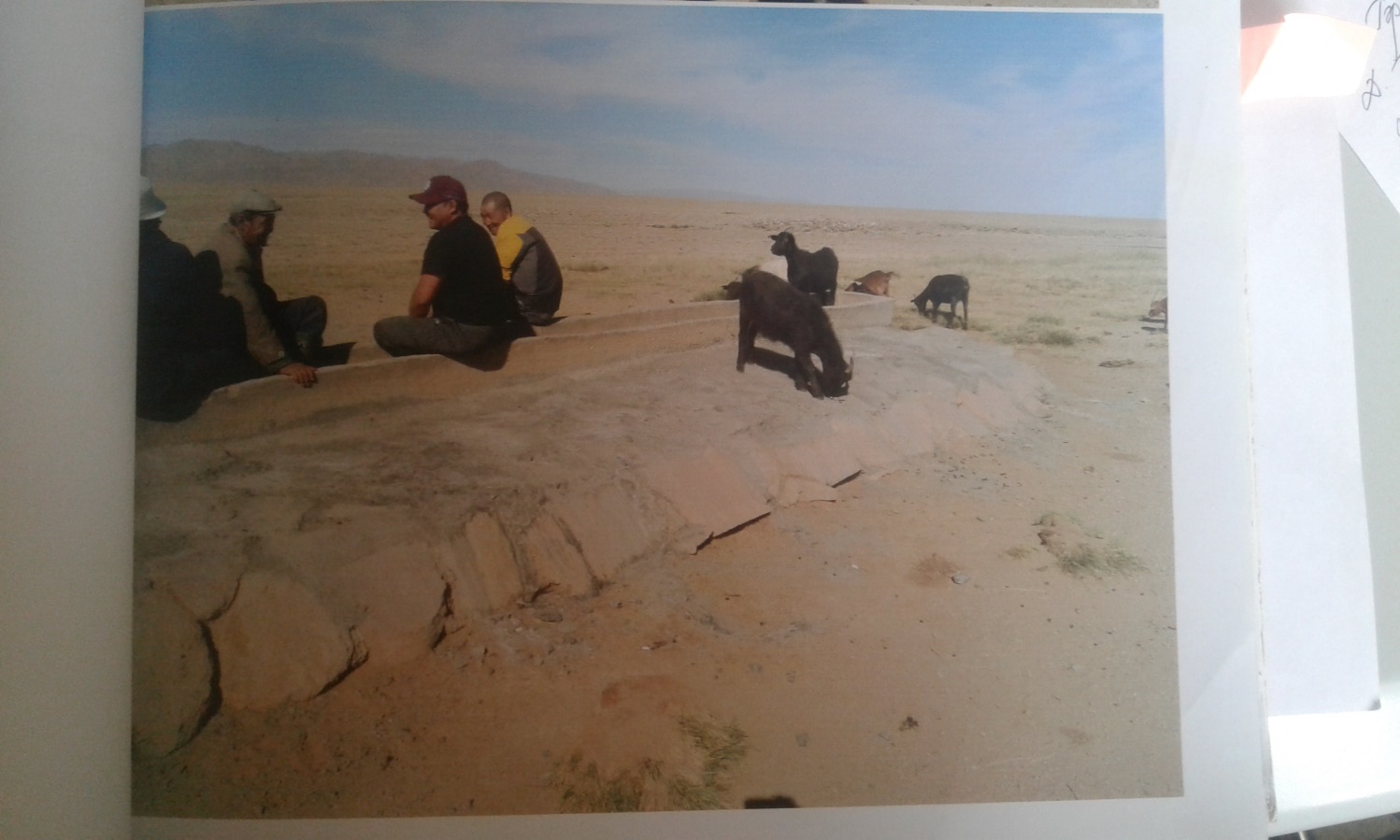 Төсөл арга хэмжээний нэр: “ Ногоон хөгжил-Цэмцгэр шарга” хөтөлбөр
    Төсөвт өртөг: 4 109 400 төгрөг 
Гүйцэтгэсэн ажлын тоо:  
/ Хөтөлбөрийн хүрээнд дэд хөтөлбөр батлан дараах ажлуудыг хийсэн. 
Сумын ундны худгийн үадна болон дотор засвар хийсэн. Худгийн гадна талаар 52 м хайс хийсэн, чайнь өндөрлөсөн, урд талын довжоог сэргээж бетон цутгасан,шинээр шланк сольсон, дээвэрт үнс асгасан, 380 пускатель авсан,явган хүний зам, усны хаялга, хаяавч гаргасан/
    Хэрэгжсэн он:  2017
    Гүйцэтгэгчийн нэр: ЗДТГ-ын гэрээт ажилчид
   Ашиглалтанд хүлээн авсан огноо:   2017.06.20
   Хөрөнгийн эх үүсвэр:ОНХС
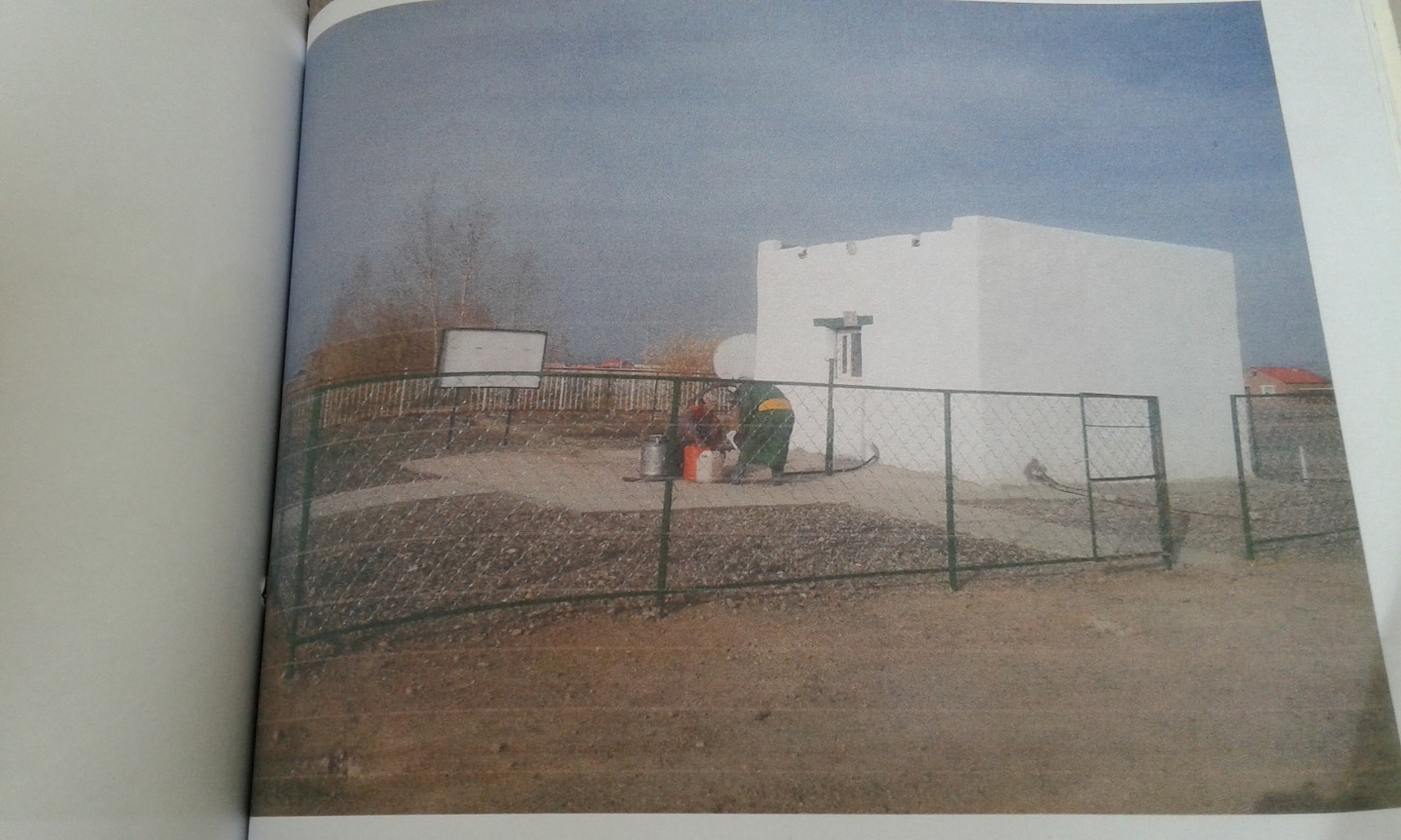 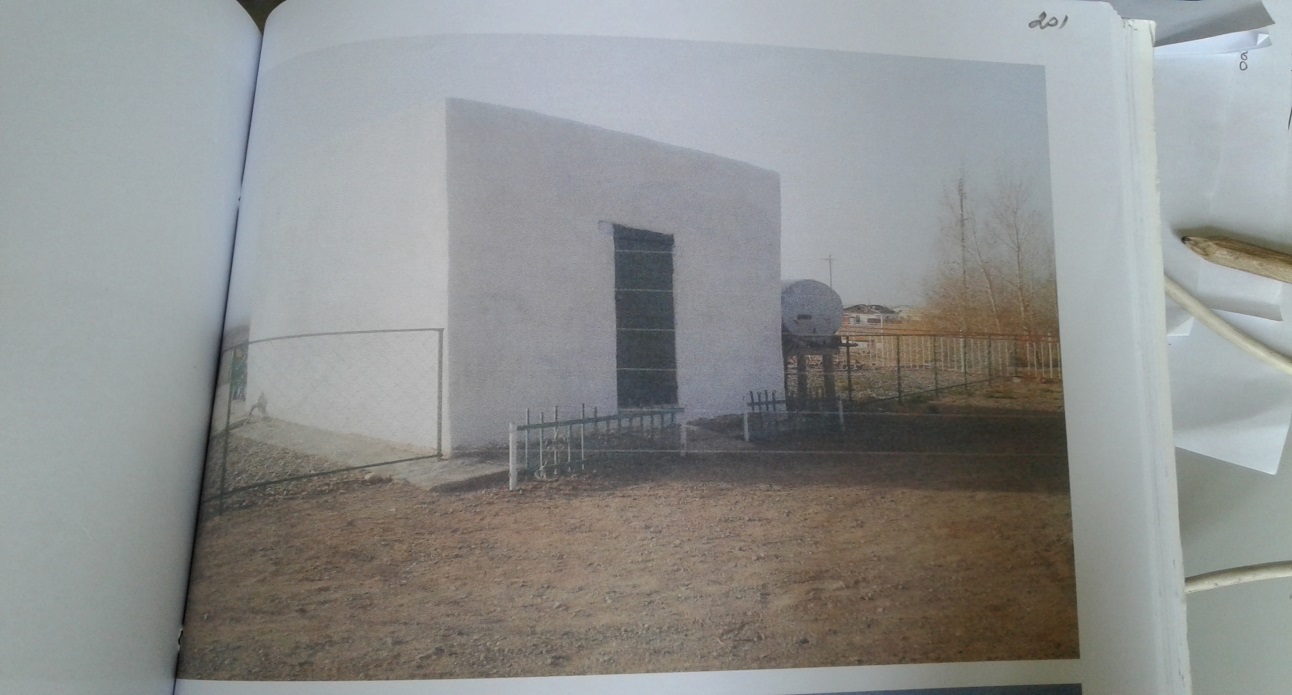 Төсөл арга хэмжээний нэр: “ Ногоон хөгжил-Цэмцгэр шарга” хөтөлбөр
    Төсөвт өртөг: 4 109 400 төгрөг 
Гүйцэтгэсэн ажлын тоо:  

/ Мөн хөтөлбөрийн хүрээнд золбин нохой устгах, цэцэрлэгт хүрээлэнд услалтын систем сэргээн зассан, ./

    Хэрэгжсэн он:  2017
    Гүйцэтгэгчийн нэр: Б.Нямдорж ахлагчтай  “Хамтын хүч”  иргэдийн бүлэг
   Ашиглалтанд хүлээн авсан огноо:   2017.06.20
   Хөрөнгийн эх үүсвэр:ОНХС
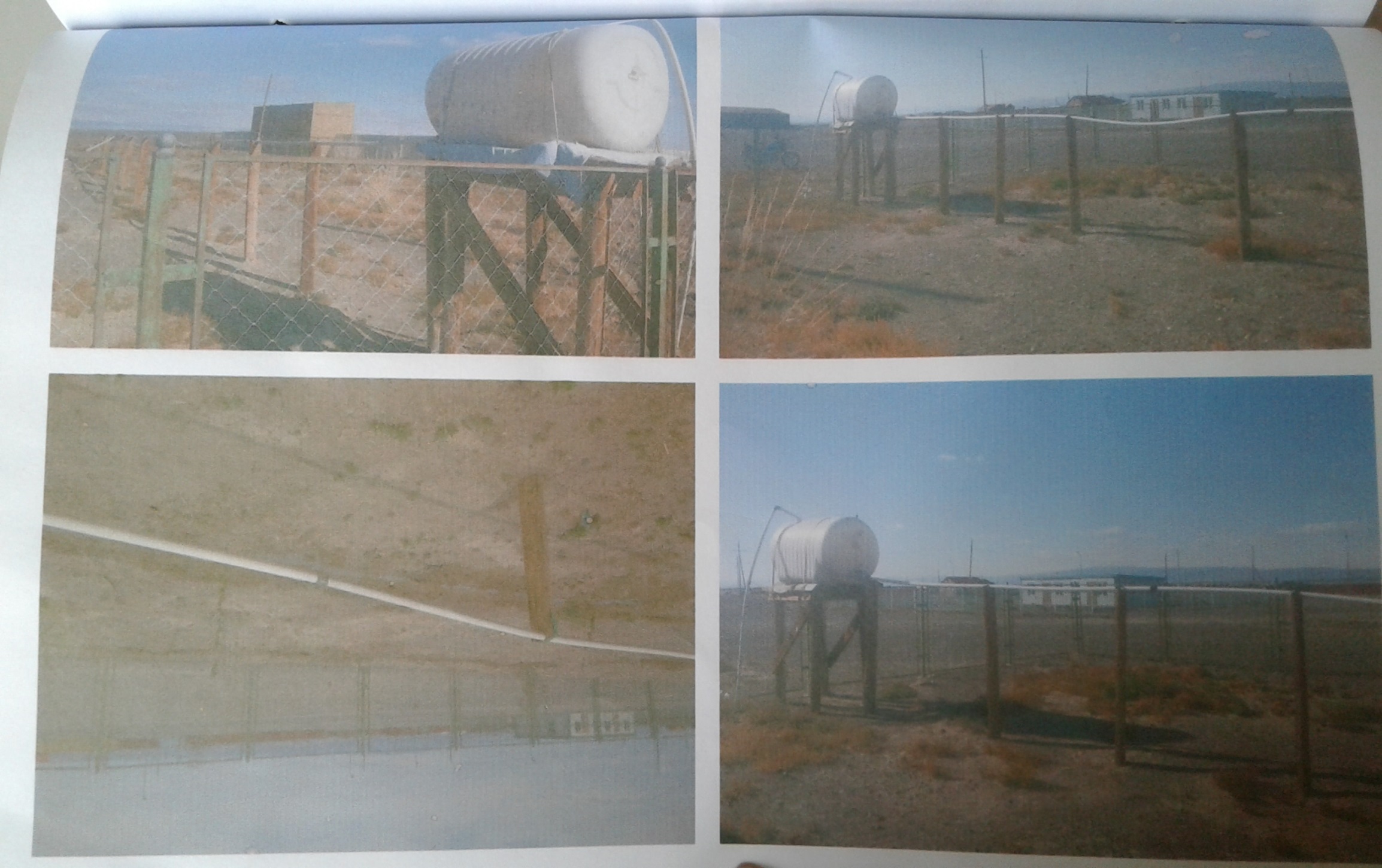